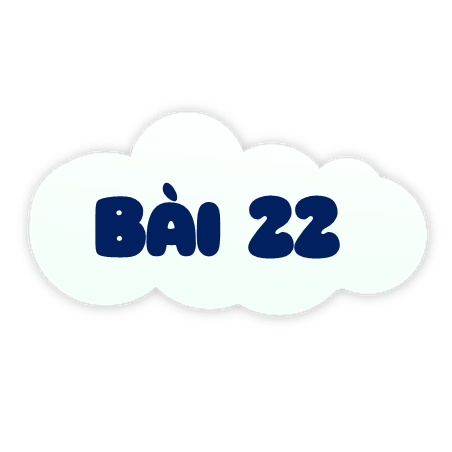 Thứ….ngày….tháng…năm…
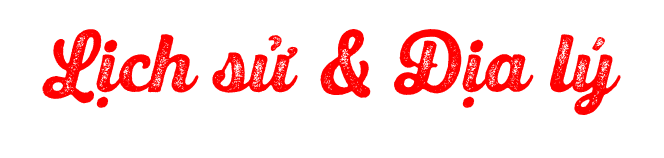 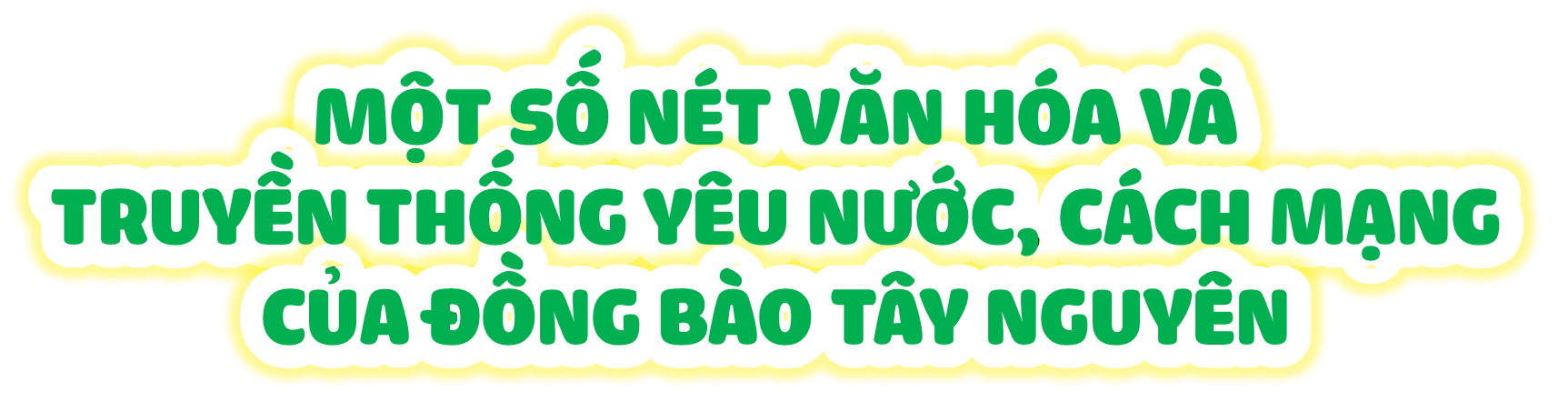 [Speaker Notes: Thiết kế: Hương Thảo – Zalo 0972115126]
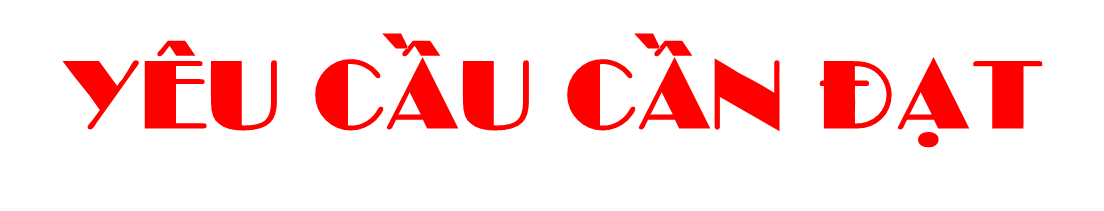 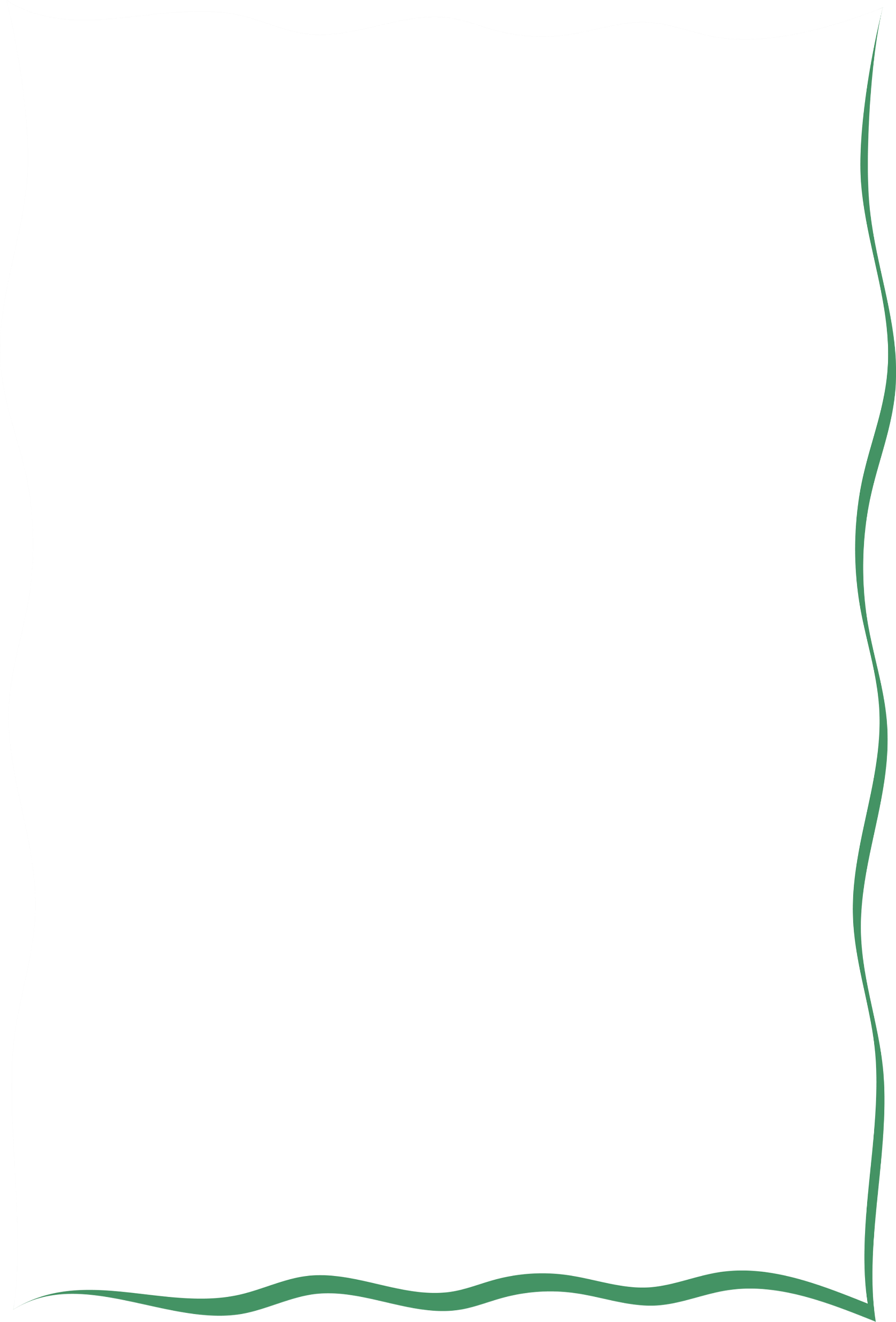 Mô tả được một số nét chính về văn hoá các dân tộc ở vùng Tây Nguyên.
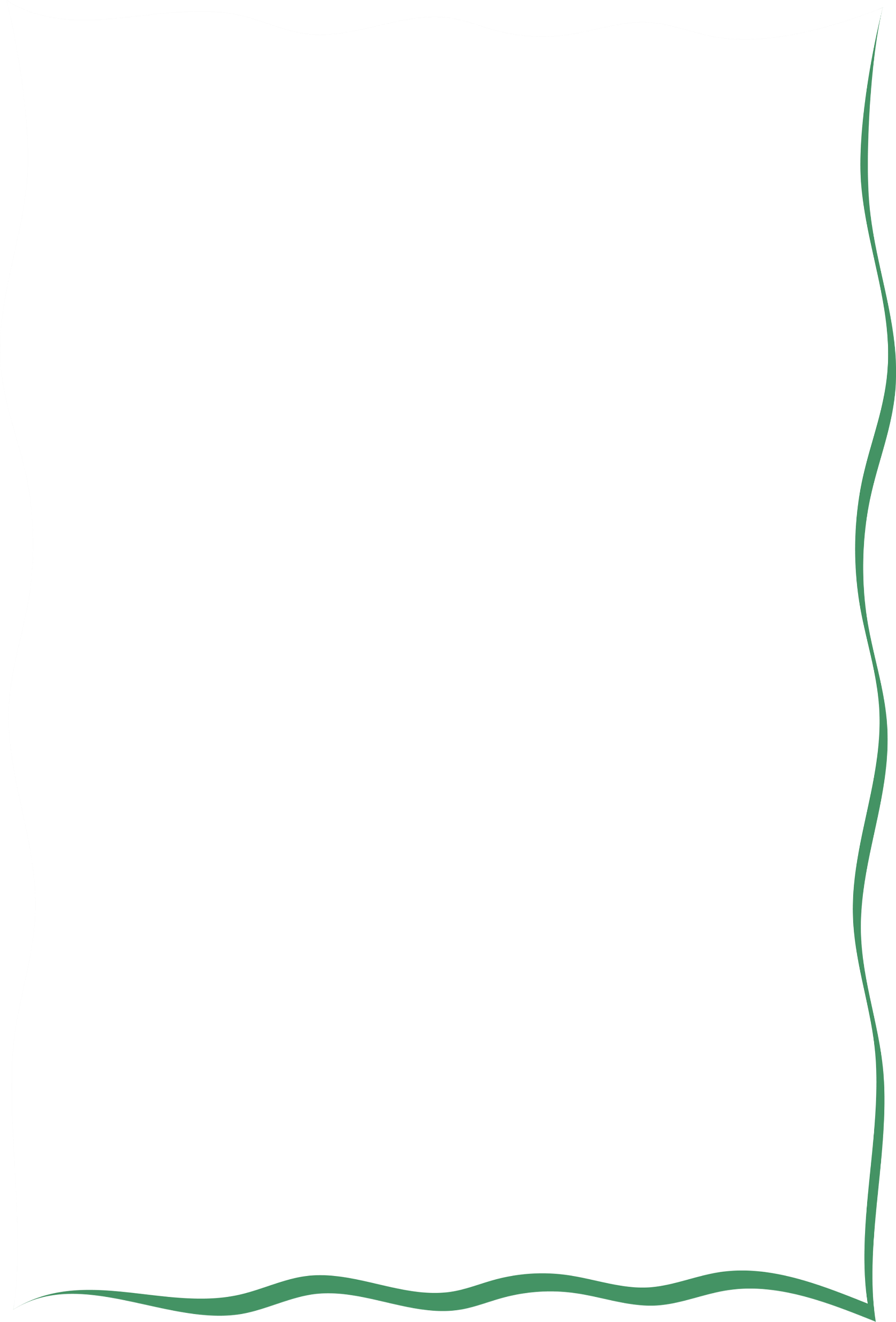 Nêu được truyền thống đấu tranh yêu nước và cách mạng của đồng bào Tây Nguyên (sử dụng một số tư liệu tranh ảnh, câu chuyện lịch sử về anh hùng Núp, N'Trang Lơng,...).
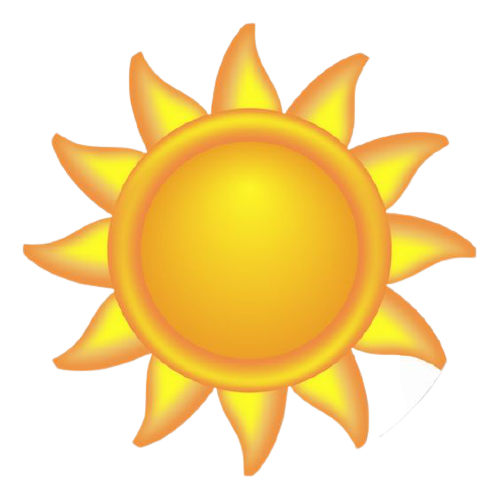 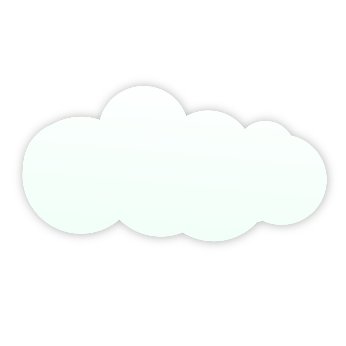 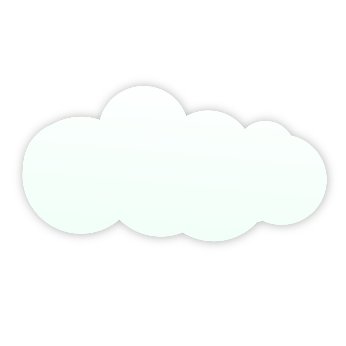 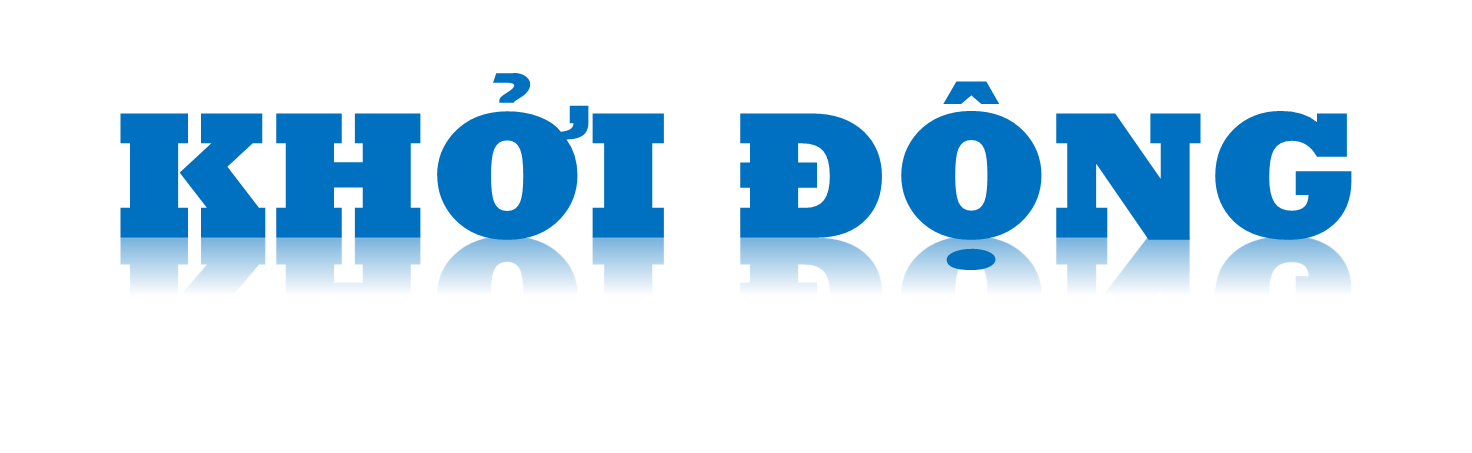 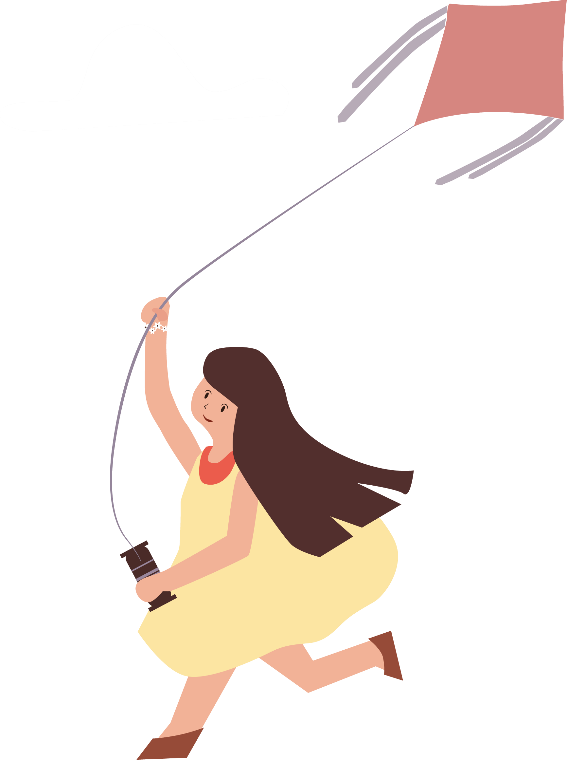 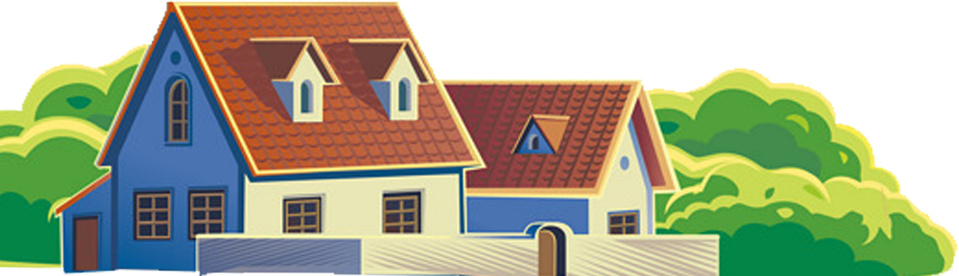 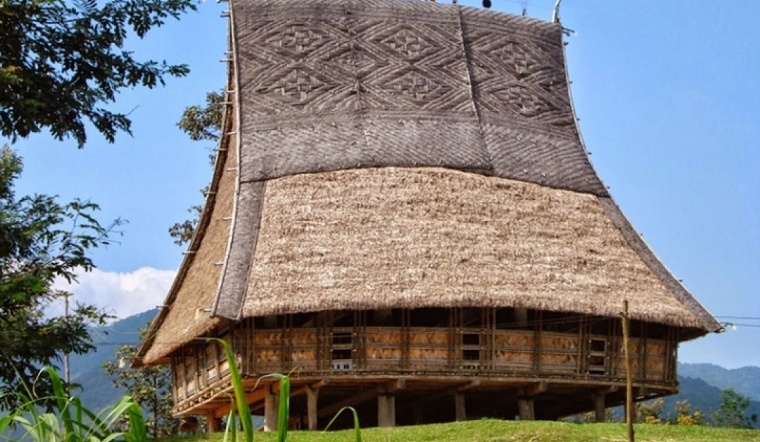 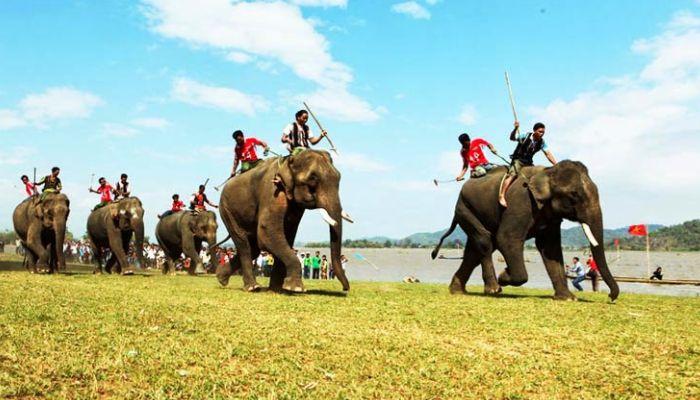 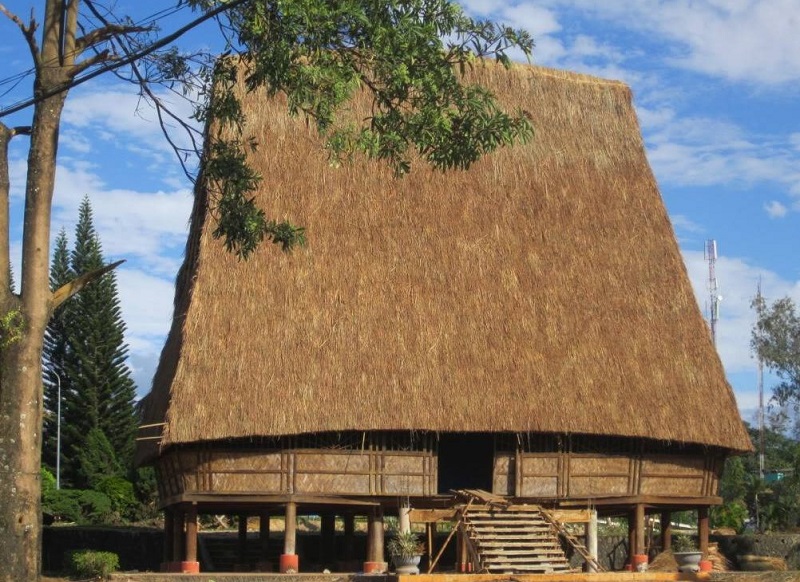 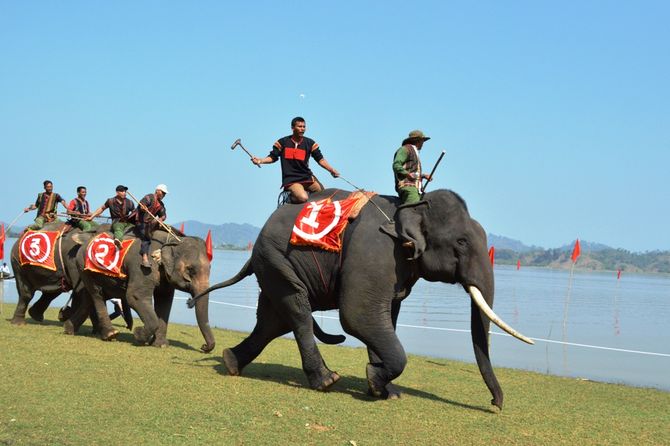 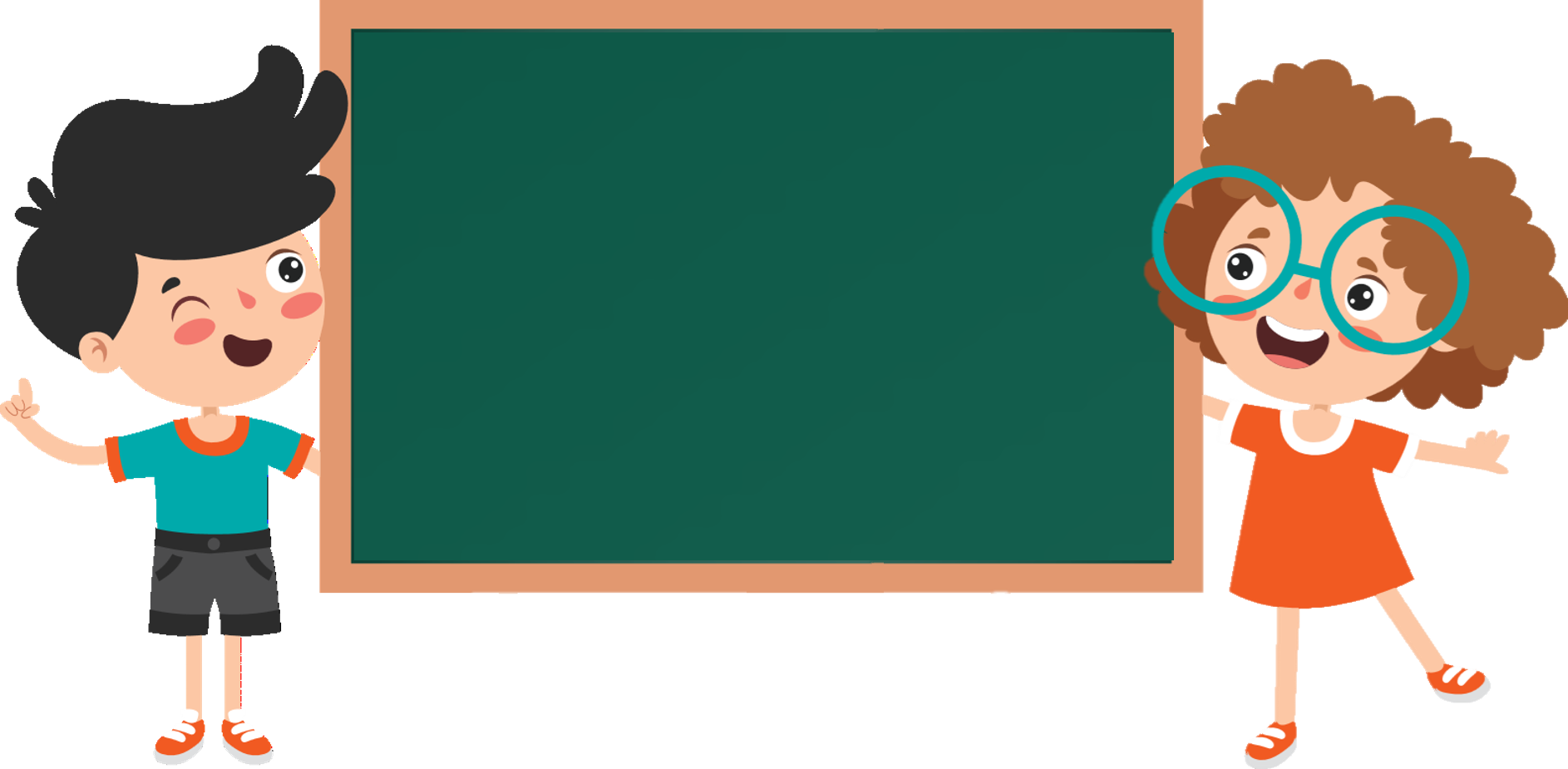 Em hãy cho biết những hình ảnh vừa xem nói về vùng nào của đất nước ta?
Em biết gì về con người và phong tục tập quán của người Tây Nguyên (ăn, ở, trang phục, lễ hội)?
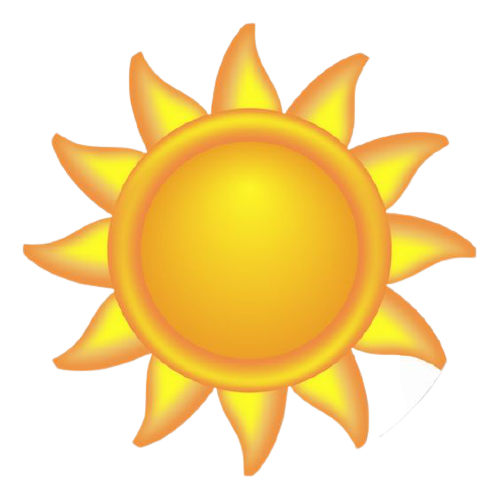 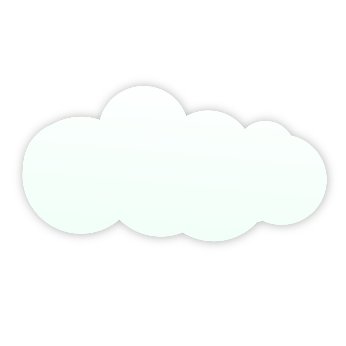 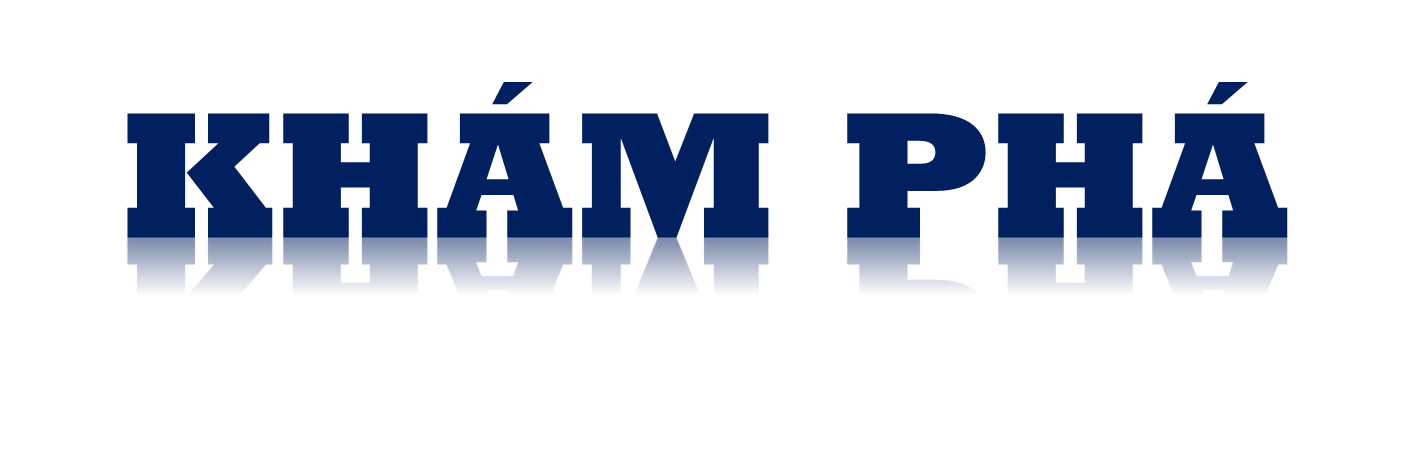 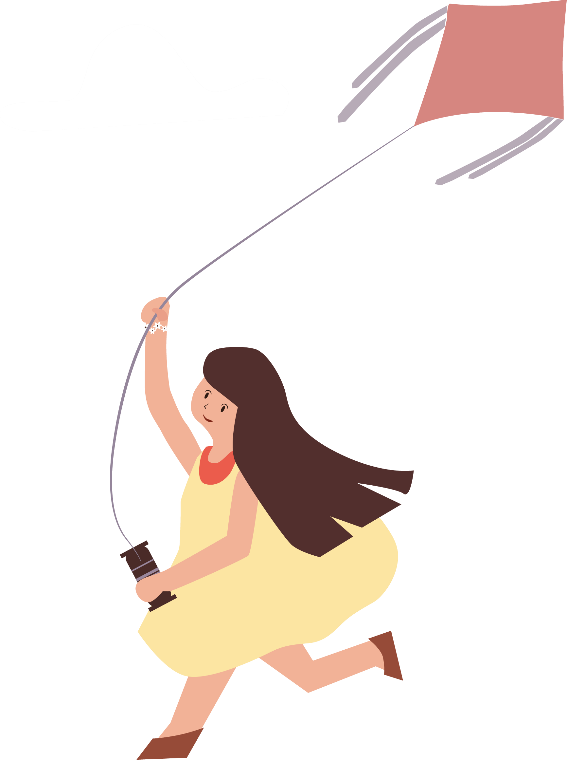 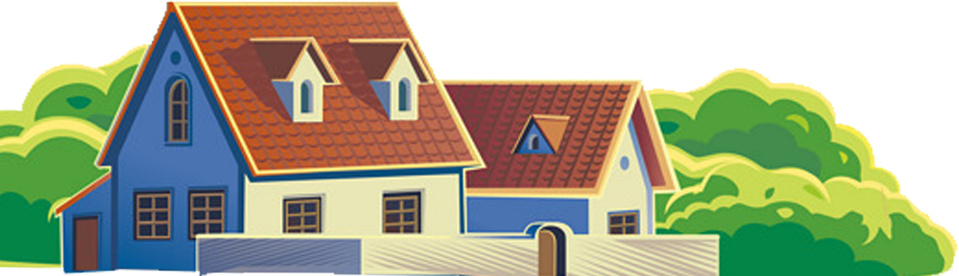 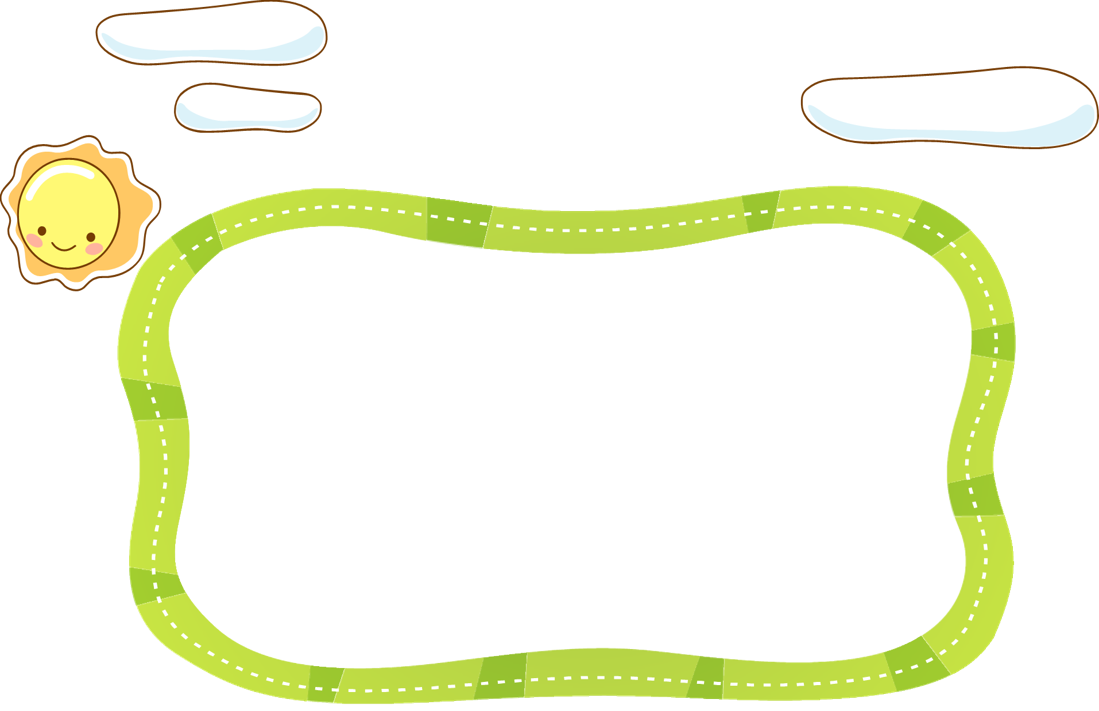 Hoạt động 1: 
Tìm hiểu một số nét văn hóa của đồng bào Tây Nguyên
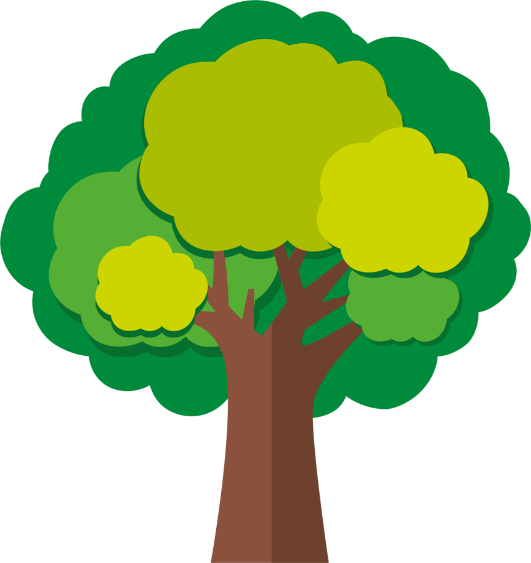 Đọc thông tin và quan sát các hình từ 1 đến 6, em hãy mô tả những nét chính về văn hóa của đồng bào Tây Nguyên.
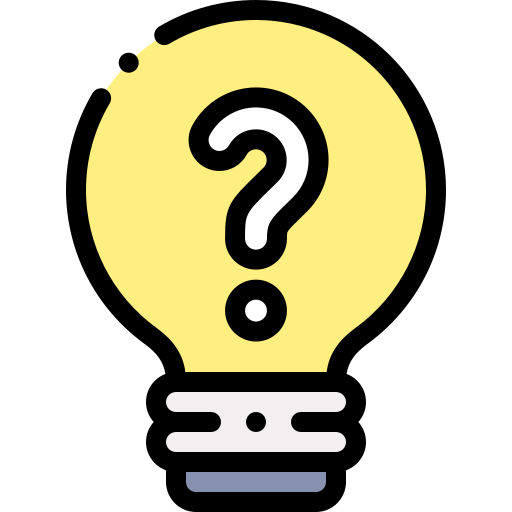 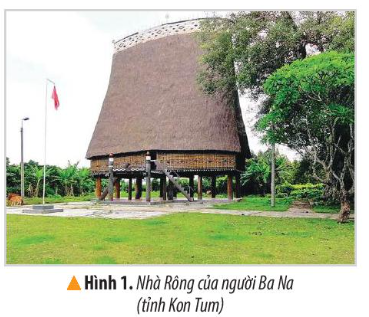 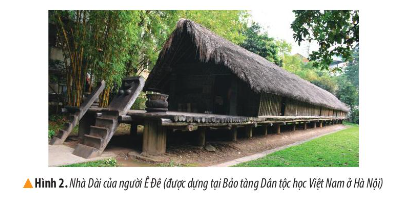 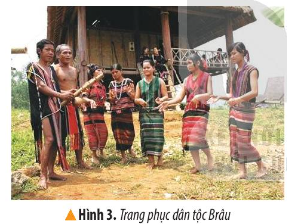 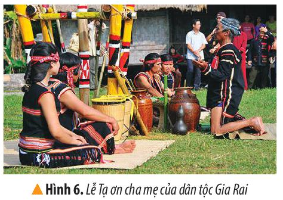 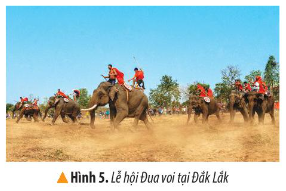 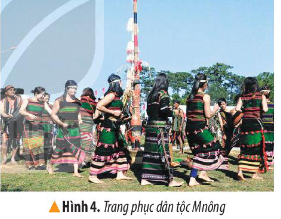 Nhóm 1, 2: Tìm hiểu về nhà ở và nhà sinh hoạt cộng đồng
Nhóm 3, 4: Tìm hiểu về trang phục.
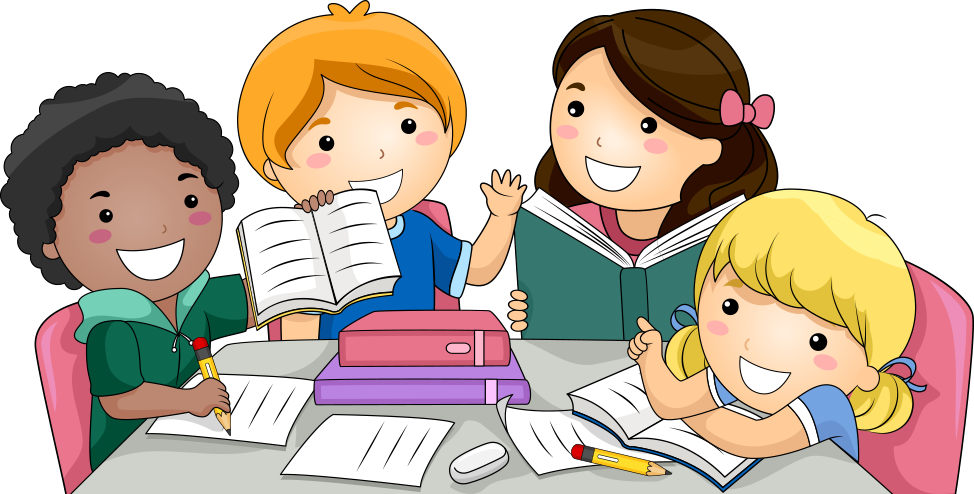 Nhóm 5.6: Tìm hiểu về lễ hội.
Nhà ở và nhà sinh hoạt cộng đồng:
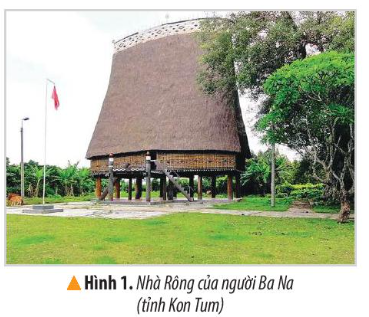 Đồng bào Tây Nguyên thường ở trong những ngôi nhà sàn làm bằng các vật liệu truyền thống như: gỗ, tre, nứa, lá...
Mỗi buôn làng có một ngôi nhà chung được xây dựng ở trung tâm buôn làng, ví dụ như: nhà Rông của người Ba Na, Gia Rai, nhà Dài của người Ê Đê,....
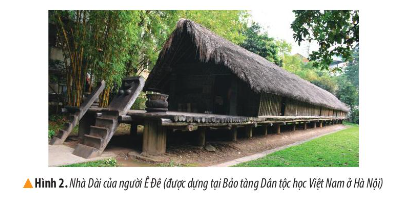 Trang phục:
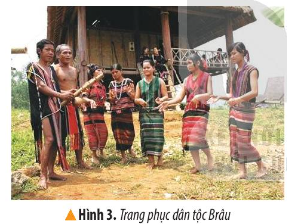 Trang phục truyền thống của đồng bào Tây Nguyên được may bằng vải thổ cẩm, trang trí các loại hoa văn màu sắc sặc sỡ.
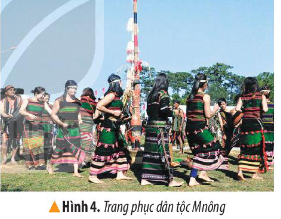 Đàn ông thường đóng khố, ở trần, trời lạnh thì khoác thêm tấm choàng. Phụ nữ mặc áo chui đầu, váy tấm,....
Lễ hội
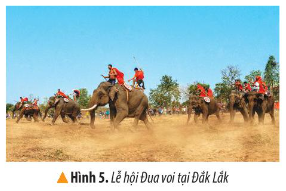 Lễ hội là một phần không thể thiếu trong đời sống tinh thần của các dân tộc ở Tây Nguyên.
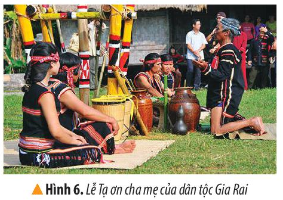 Ở Tây Nguyên có nhiều lễ hội đặc sắc, tiêu biểu như: lễ hội Cồng chiêng, lễ hội Đua voi, lễ Tạ ơn cha mẹ,…
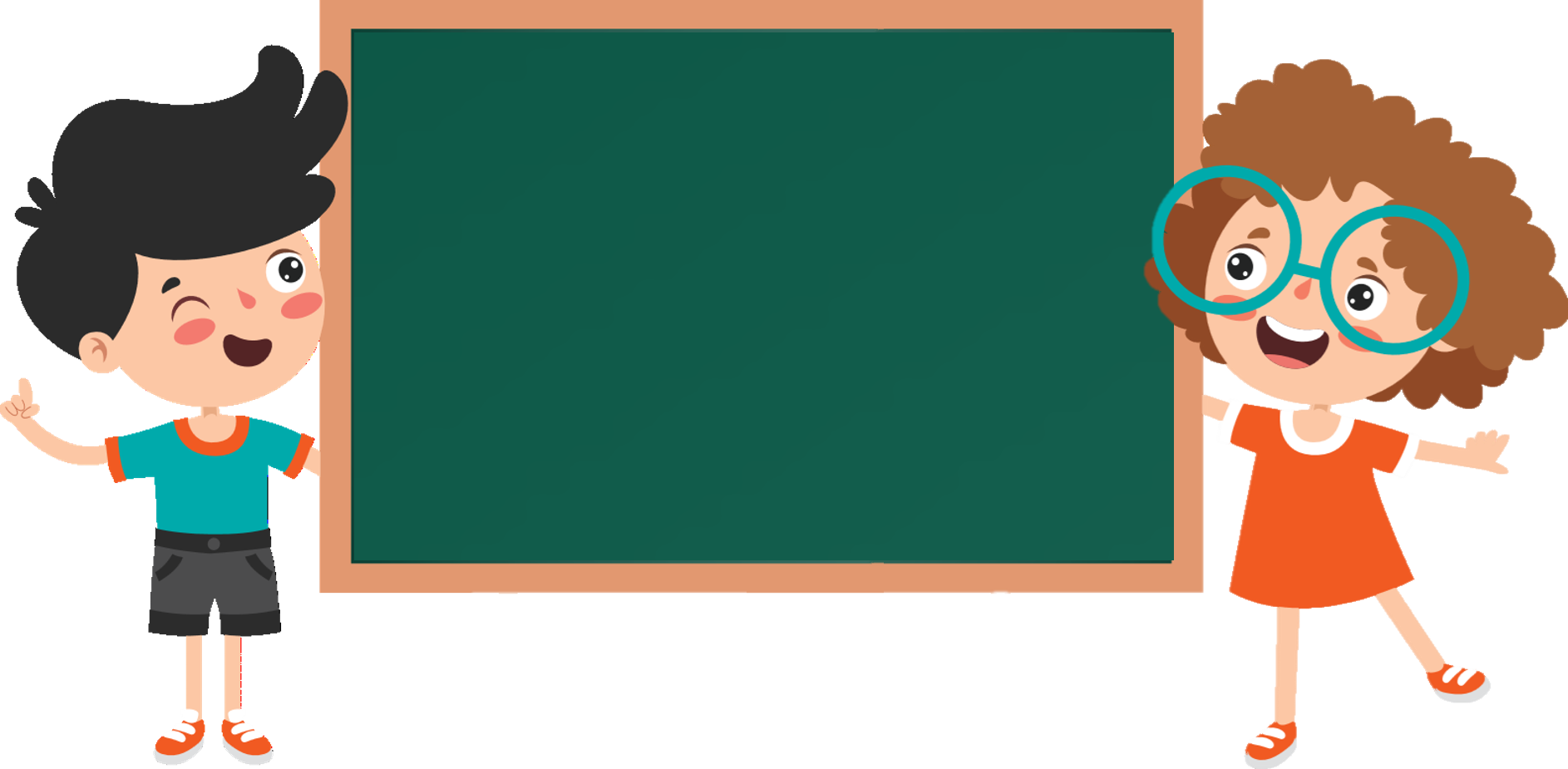 Em hãy chỉ ra một số điểm giống và khác nhau về nhà ở và nhà sinh hoạt cộng đồng, trang phục của dân tộc vùng Tây Nguyên so với dân tộc em.
So sánh nhà ở
Nhà ở vùng Tây Nguyên thường được xây dựng chủ yếu bằng các vật liệu như: cỏ tranh, tre, gỗ, lồ ô,... và được xây cất trên một khoảng đất rộng, nằm ngay tại khu vực Trung tâm của buôn, làng.
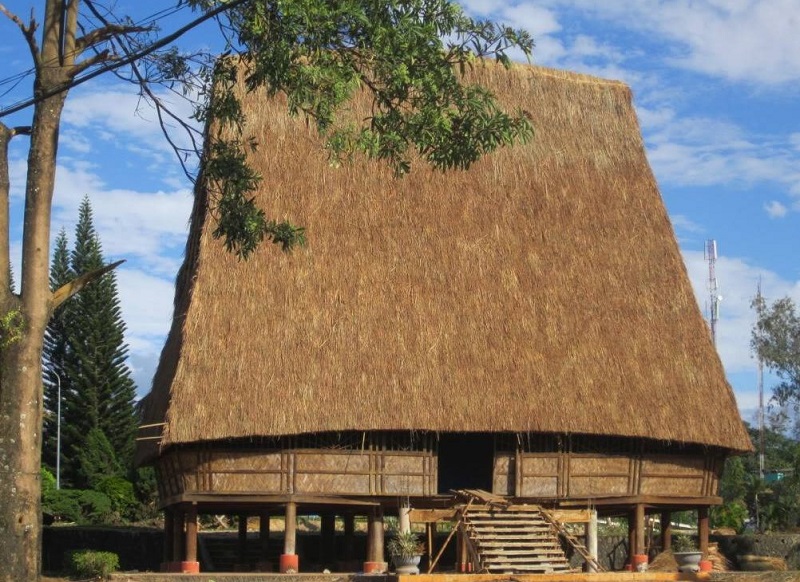 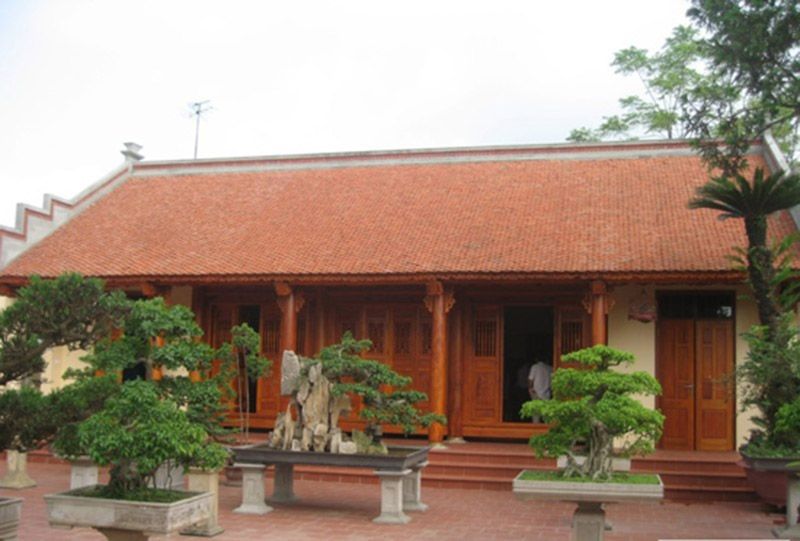 Nhà ở dân tộc em thường được xây bằng gạch, ngói, bê tông, xi măng.
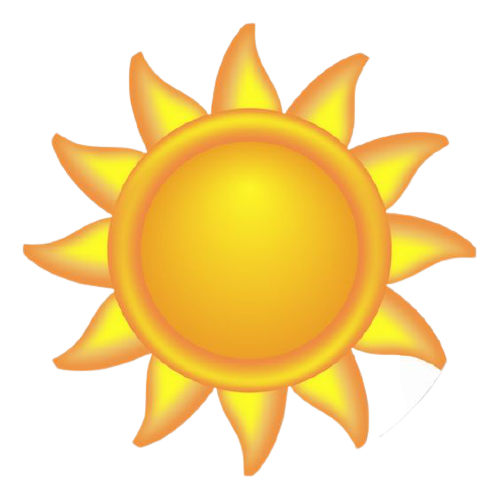 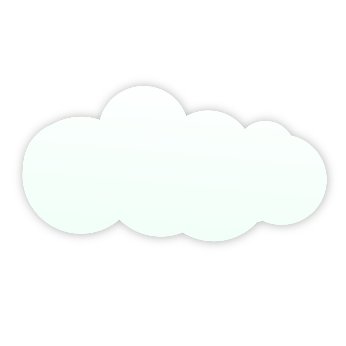 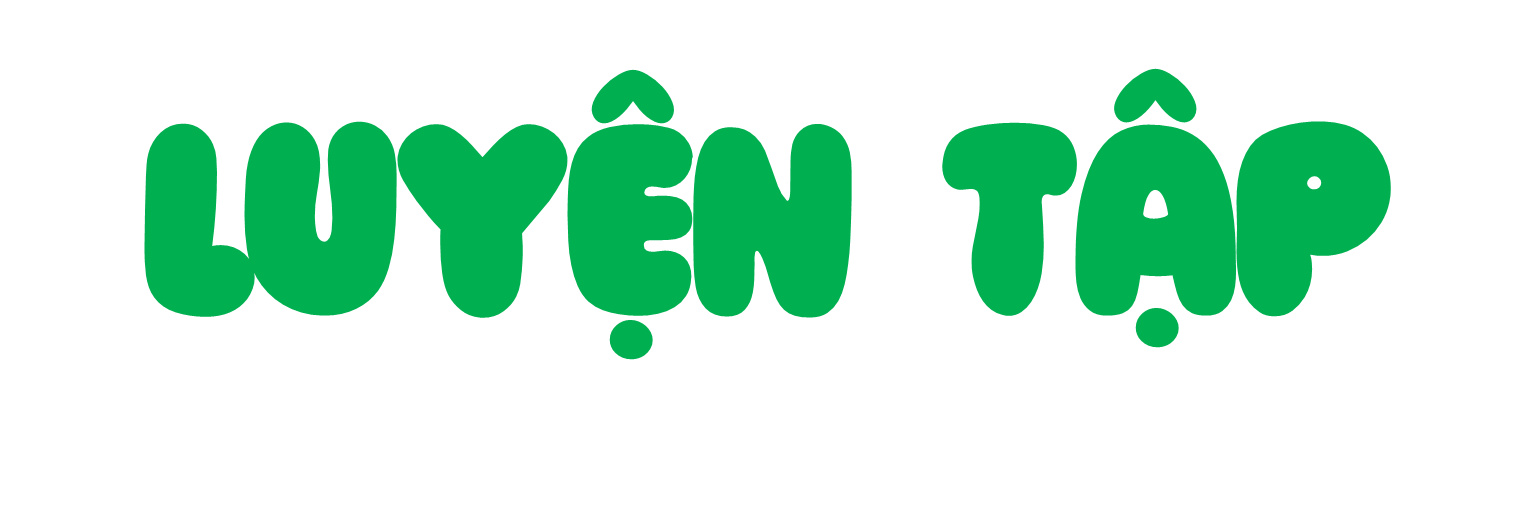 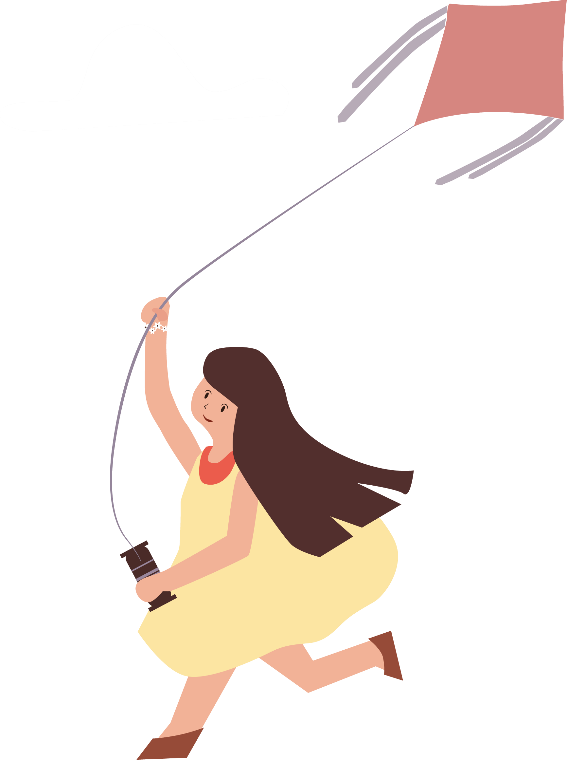 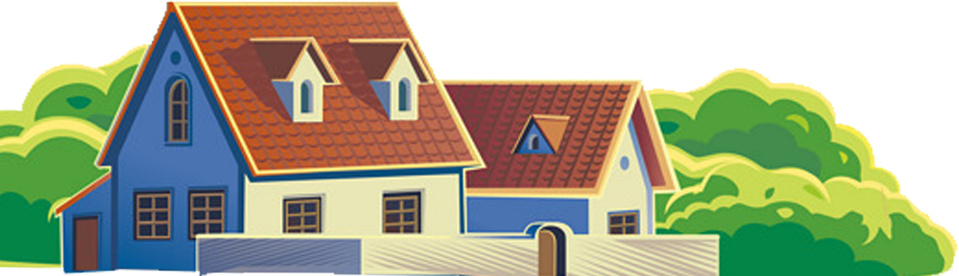 Lập bảng hoặc vẽ sơ đồ tư duy về một số nét văn hóa tiêu biểu của đồng bào Tây Nguyên.
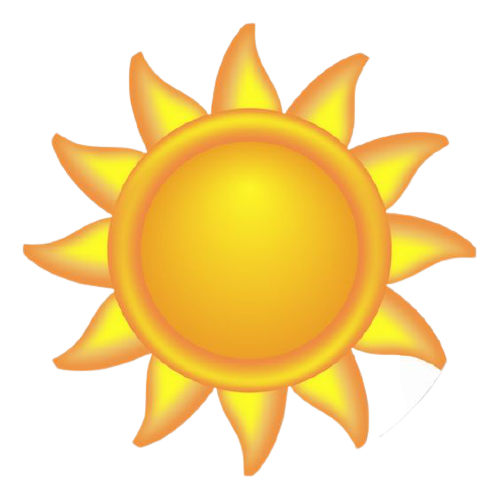 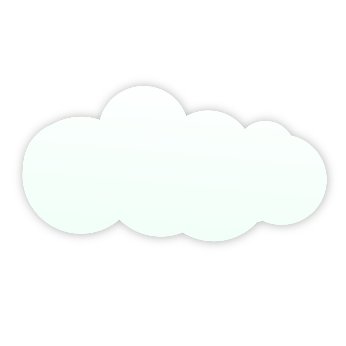 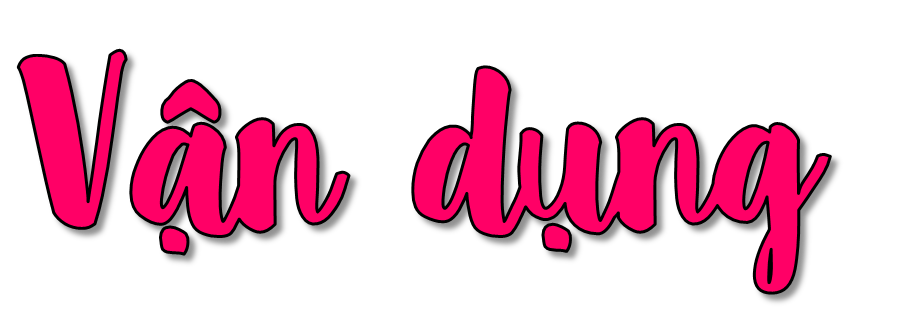 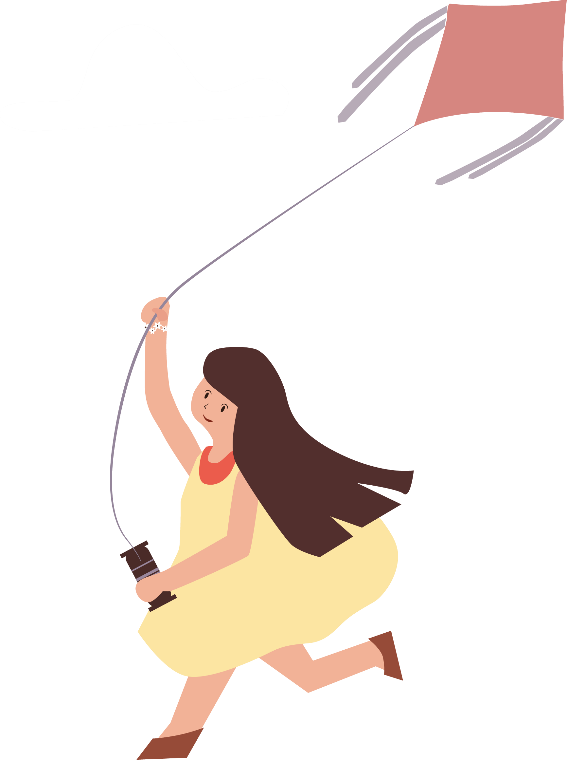 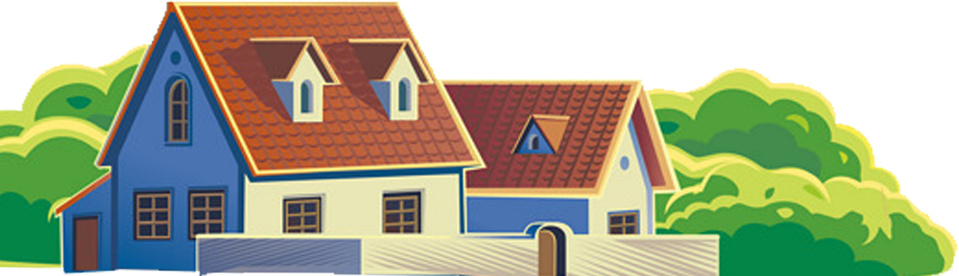 Chỉ ra một số điểm giống và khác về nhà ở, trang phục của các dân tộc vùng Tây Nguyên với dân tộc khác mà em biết.
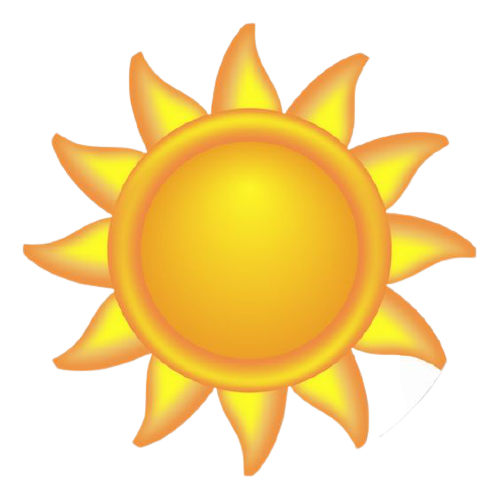 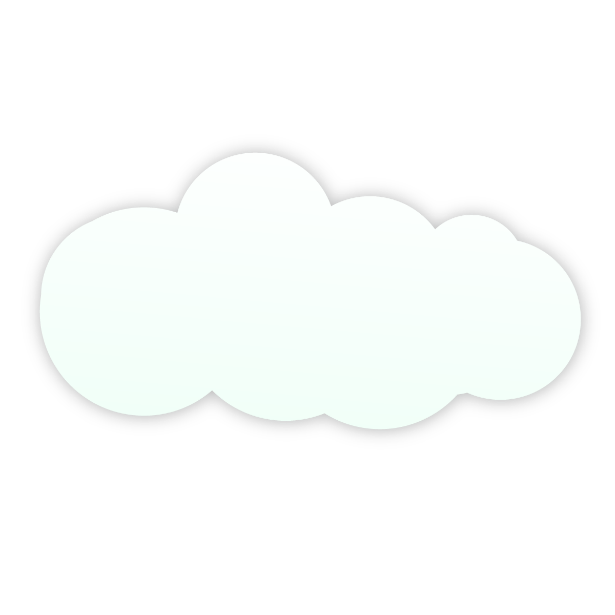 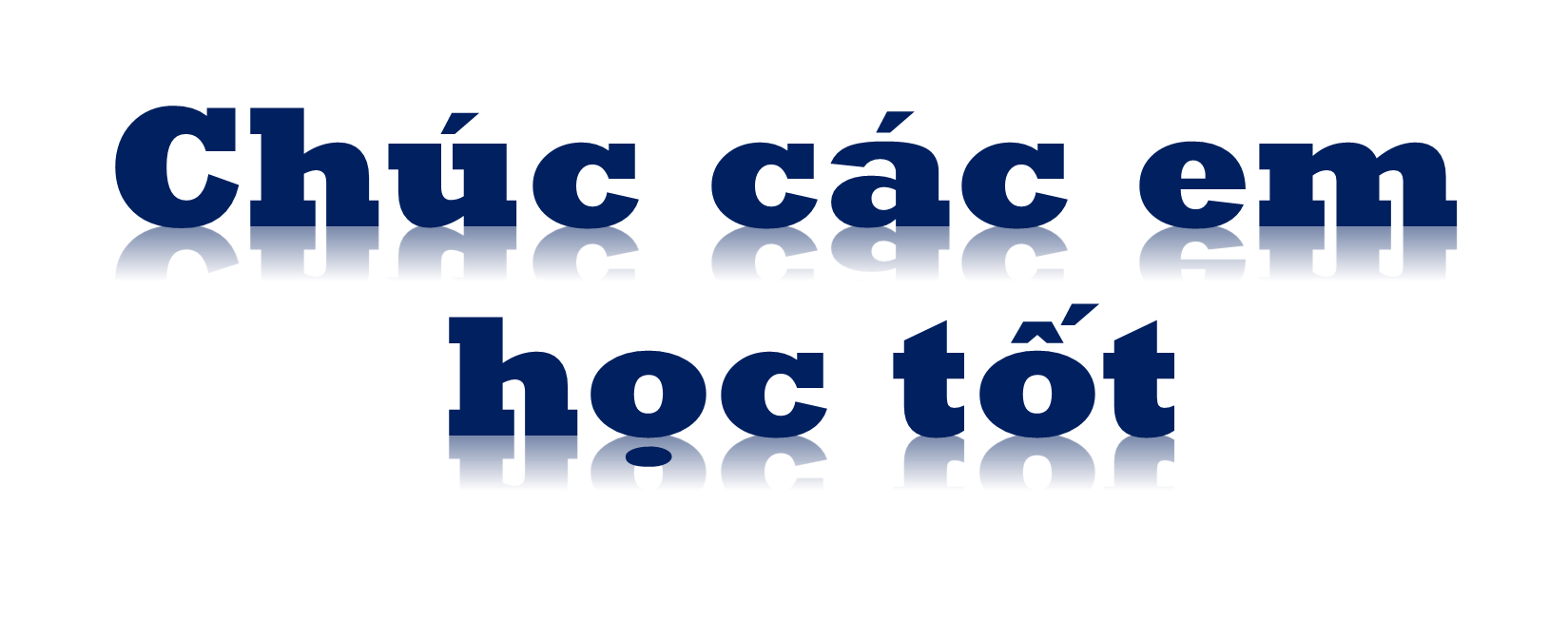 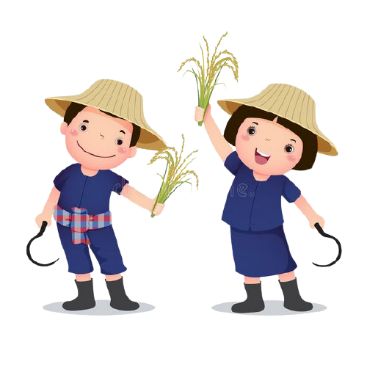 [Speaker Notes: Thiết kế: Hương Thảo – Zalo 0972115126]
LỜI CẢM ƠN
	Chân thành cảm ơn quý thầy cô đã sử dụng tài liệu. Mong quý thầy cô sử dụng tài liệu nội bộ và không chia sẻ đi các trang mạng xã hội nhé!
	Mong rằng tài liệu này sẽ giúp quý thầy cô gặt hái được nhiều thành công trong sự nghiệp trồng người.
	Lớp 5 tới em có tiếp tục soạn Kết nối tri thức và Cánh diều. Rất mong được đồng hành cùng quý thầy cô tới hết năm lớp 5.
	Trong quá trình soạn bài có lỗi nào mong quý thầy cô phản hồi lại Zalo hoặc FB giúp em.
Zalo của em: 0972.115.126 (Hương Thảo)
Facebook: https://www.facebook.com/huongthaoGADT